COSY upgrade for JEDI experiment
Ziga Oven, Robert Modic, COSYLAB
COSY JEDI
2
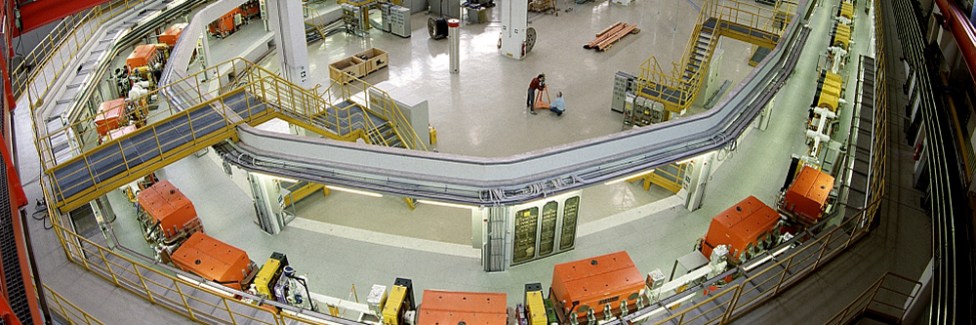 Existing control system
3
BUMP
SWEEP
RAMP
Upgrade to EPICS
4
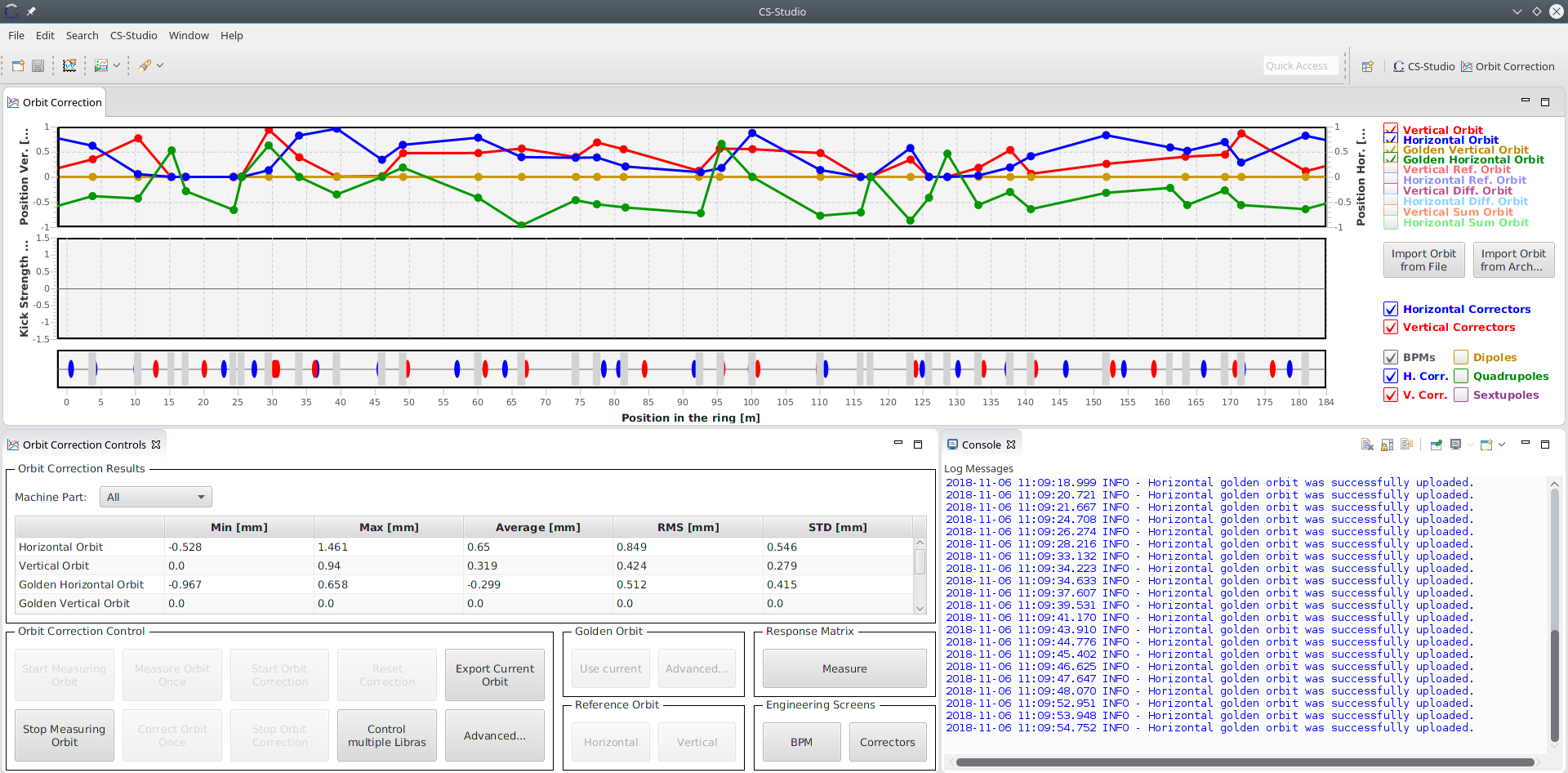 Migration of Magnet PS to EPICS
5
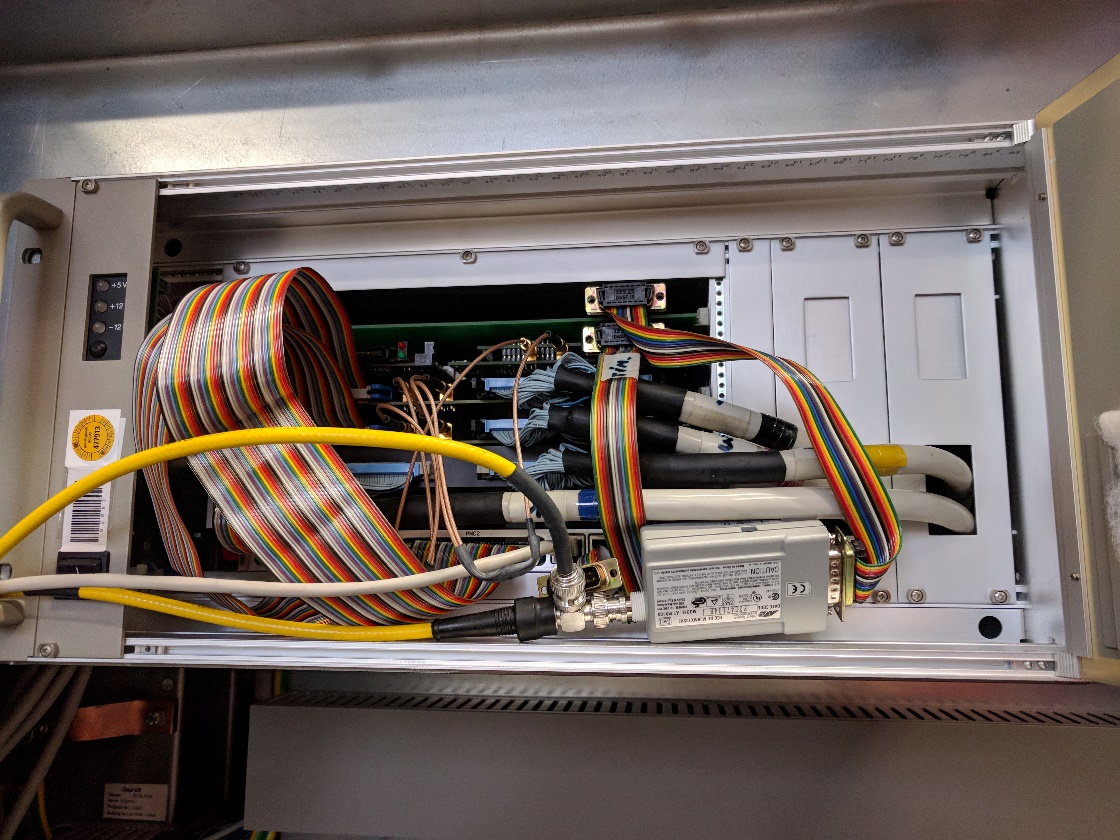 Thank you!
Robert Modic, robert.modic@cosylab.com